การวิจัยทางการเงินและการธนาคาร
 (Research in Finance and Banking)
การทำวิจัย แบ่งออกเป็น 3 ส่วนประกอบหลัก ได้แก่
1. ส่วนนำ
2. ส่วนเนื้อความ
3. ส่วนท้าย
1. ส่วนนำ ประกอบไปด้วย :
ส่วนนำ คือ ส่วนประกอบตอนต้นของวิทยานิพนธ์ ภาคนิพนธ์ เพื่อแสดงข้อมูล เบื้องต้นเกี่ยวกับวิทยานิพนธ์ ภาคนิพนธ์ ดังนี้
1. ปกนอก ( Cover ) ประกอบด้วยปกหน้า สันปก และปกหลัง
2. ใบรองปก ( Fly leaf ) เป็นกระดาษชนิดเดียวกับกระดาษที่ใช้พิมพ์ วิทยานิพนธ์ ภาคนิพนธ์ ต้องรองทั้งปกหน้าและปกหลังด้านละหนึ่งแผ่น
3 . หน้าปกใน ( Title page ) มีข้อความเหมือนปกนอก4. หน้าอนุมัติ ( Approval page ) จัดไว้เพื่อเป็นเอกสารรับรองว่าวิทยานิพนธ์ ภาคนิพนธ์ ได้ผ่านการพิจารณาของคณะกรรมการที่ปรึกษาวิทยานิพนธ์และคณะกรรมการ สอบวิทยานิพนธ์ ภาคนิพนธ์ และได้รับการอนุมัติจากสถาบันแล้ว5. บทคัดย่อภาษาไทย ( Abstract in Thai ) เป็นข้อความสรุปผลการวิจัย ภาคภาษาไทยที่ช่วยให้ผู้อ่านทราบถึงเนื้อหาของวิทยานิพนธ์ ภาคนิพนธ์อย่างรวดเร็ว
6. บทคัดย่อภาษาอังกฤษ ( Abstract in English ) คือ ข้อความสรุปผลการ วิจัยเหมือนบทคัดย่อภาษาไทยทุกประการ เพียงแต่ถอดความเป็นภาษาอังกฤษ7. กิตติกรรมประกาศ ( Acknowledgements ) คือ ข้อความที่ผู้เขียนแสดง ความขอบคุณต่อผู้ให้ความช่วยเหลือและให้ความร่วมมือในการศึกษาค้นคว้า เพื่อทำ วิทยานิพนธ์ ภาคนิพนธ์ อันแสดงถึงจรรยาบรรณทางวิชาการที่ผู้วิจัยพึงถือปฏิบัติ
8. สารบัญ ( Table of contents ) คือ รายการแสดงส่วนประกอบทั้งหมด ของวิทยานิพนธ์ ภาคนิพนธ์ เรียงตามลำดับเลขหน้า9. สารบัญอื่นๆ (ถ้ามี) เช่น สารบัญตาราง สารบัญภาพหรือสารบัญแผนภูมิ คือ ส่วนที่บอกเลขหน้าของตาราง ภาพ หรือแผนภูมิ
2. ส่วนเนื้อความ
เนื้อเรื่องของวิทยานิพนธ์ ภาคนิพนธ์ โดยทั่วไปที่นิยมกันอย่างแพร่หลายประกอบ ด้วยบทต่าง ๆ   5 บท คือ
บทที่ 1       บทนำ
บทที่ 2       วรรณกรรมที่เกี่ยวข้อง
บทที่ 3       วิธีดำเนินการวิจัย
บทที่ 4       ผลการวิเคราะห์ข้อมูล
บทที่ 5       สรุปผลการวิจัย อภิปรายผล และข้อเสนอแนะ
2. ส่วนเนื้อความ
1. บทที่ 1 บทนำ ประกอบด้วยส่วนต่าง ๆ ดังนี้
1.1 ความเป็นมาและความสำคัญของปัญหา (Statement of the problems) กล่าวถึง ความเป็นมาของปัญหาและความจำเป็นที่จะต้องศึกษาวิจัยในปัญหานั้น เพื่อความ ก้าวหน้าของวิทยาการในแขนงนั้น รวมไปถึงการกล่าวถึงประเด็นสำคัญที่ผู้ทำวิทยานิพนธ์ ภาคนิพนธ์ ประสงค์จะค้นหาคำตอบ
2. ส่วนเนื้อความ
บทที่ 1 บทนำ ประกอบด้วยส่วนต่าง ๆ ดังนี้

1.2 วัตถุประสงค์ของการวิจัย (Objectives) คือ ข้อความที่ผู้ทำวิทยานิพนธ์ ภาคนิพนธ์ กำหนดเป็นข้อ ๆ ว่าต้องการค้นหา ข้อเท็จจริงใดบ้าง
2. ส่วนเนื้อความ
บทที่ 1 บทนำ ประกอบด้วยส่วนต่าง ๆ ดังนี้

1.3 ความสำคัญของการวิจัย (Significance of the research) คือ ข้อความที่ชี้ให้เห็นว่าเมื่อทำวิจัยแล้วเสร็จ ข้อค้นพบสามารถนำไปใช้ประโยชน์ในลักษณะใดอย่างไร
2. ส่วนเนื้อความ
บทที่ 1 บทนำ ประกอบด้วยส่วนต่าง ๆ ดังนี้

1.4 ขอบเขตของการวิจัย (Scope of study) เป็นการกำหนดหรือจำกัดวงให้ ชัดเจนว่า การวิจัยจะกระทำกับใครหรือสิ่งใด
1.5 กรอบแนวคิดในการวิจัย (Conceptual Framework) คือ แนวคิดสำคัญ หลักการสำคัญ ที่กำหนดขึ้นจากการประมวลมาจากทฤษฎีและงานวิจัยที่เกี่ยวข้อง
2. ส่วนเนื้อความ
บทที่ 1 บทนำ ประกอบด้วยส่วนต่าง ๆ ดังนี้

1.6 สมมุติฐานการวิจัย (Research hypothesis) คือ ข้อความที่กำหนดขึ้น เพื่อคาดคะเนผลการวิจัยว่าจะเป็นลักษณะใด
1.7 ข้อตกลงเบื้องต้น (Basic assumption) คือ ความคิดพื้นฐานบาง ประการที่ผู้ทำวิทยานิพนธ์ ภาคนิพนธ์ ต้องการทำความเข้าใจกับผู้อ่าน
2. ส่วนเนื้อความ
บทที่ 1 บทนำ ประกอบด้วยส่วนต่าง ๆ ดังนี้

1.8 นิยามศัพท์เฉพาะ (Definitions) เป็นการให้ความหมายคำสำคัญบางคำ ที่ใช้ในการวิจัย คำเหล่านั้นมีความหมายเฉพาะในการวิจัยครั้งนั้น
2. ส่วนเนื้อความ
บทที่ 2 วรรณกรรมที่เกี่ยวข้อง (Related  literature) ประกอบด้วย ส่วนต่าง ๆ ดังนี้
2.1 แนวคิด ทฤษฎีที่เกี่ยวข้อง (Theory) เป็นส่วนที่ผู้ทำวิทยานิพนธ์ ภาคนิพนธ์ รวบรวม ทฤษฎี หลักการ แนวคิดข้อมูลต่าง ๆ ที่เกี่ยวข้องกับการวิจัย โดย ครอบคลุมกว้างขวางและเจาะลึกเรื่องที่จะศึกษาค้นคว้า เพื่อให้เกิดความเข้าใจในเรื่องที่จะทำ วิจัยอย่างชัดเจน
2. ส่วนเนื้อความ
บทที่ 2 วรรณกรรมที่เกี่ยวข้อง (Related  literature) ประกอบด้วย ส่วนต่าง ๆ ดังนี้
2.2 งานวิจัยที่เกี่ยวข้อง (Related research) คือ ส่วนที่นำเสนอผลงาน วิจัยที่มีผู้ทำมาก่อนทั้งงานวิจัยในประเทศและต่างประเทศ
2. ส่วนเนื้อความ
บทที่ 3 วิธีดำเนินการวิจัย (Research methodology) ประกอบด้วย ส่วนต่าง ๆ ดังนี้

3.1 ประชากร คือ หน่วยข้อมูลทุกหน่วยที่ต้องการศึกษา การกล่าวถึง ประชากรต้องระบุขอบเขต จำนวนและคุณลักษณะของประชากรให้ชัดเจน
2. ส่วนเนื้อความ
บทที่ 3 วิธีดำเนินการวิจัย (Research methodology) ประกอบด้วย ส่วนต่าง ๆ ดังนี้

3.2 กลุ่มตัวอย่าง คือ ส่วนหนึ่งของประชากรที่จะนำมาศึกษา ต้องระบุขนาด ของกลุ่มตัวอย่าง วิธีการและขั้นตอนการเลือกกลุ่มตัวอย่างอย่างละเอียด

3.3 เครื่องมือที่ใช้ในการรวบรวมข้อมูล เป็นการให้รายละเอียดเครื่องมือที่จะใช้ ในการเก็บรวบรวมข้อมูล
2. ส่วนเนื้อความ
บทที่ 3 วิธีดำเนินการวิจัย (Research methodology) ประกอบด้วย ส่วนต่าง ๆ ดังนี้

3.4 การเก็บรวบรวมข้อมูล เป็นการอธิบายว่าจะเก็บรวบรวมข้อมูลอย่างไร
3.5 การวิเคราะห์ข้อมูล เป็นการอธิบายถึงวิธีการจัดกระทำกับข้อมูลที่ได้มา เพื่อให้ได้คำตอบตามวัตถุประสงค์ของการวิจัย
2. ส่วนเนื้อความ
บทที่ 4 ผลการวิเคราะห์ข้อมูล (Results) 

	เป็นบทที่นำเสนอผล การวิเคราะห์ข้อมูลในรูปตารางหรือในรูปอื่นให้สอดคล้องกับวัตถุประสงค์ของการวิจัย มีการ แปลความหมายผลการวิเคราะห์ข้อมูล ทั้งนี้ต้องไม่แสดงความคิดเห็น หรืออภิปรายผล ประกอบการแปลความหมาย
2. ส่วนเนื้อความ
บทที่ 5 สรุปผลการวิจัย อภิปรายผล และข้อเสนอแนะ (Conclusions , discussion and suggestions) 

	คือ บทที่นำเสนอผลการวิจัย โดยสรุปประเด็นสำคัญให้ เหตุผลหรืออ้างอิงประกอบ และเสนอแนะเพื่อประโยชน์ในการนำไปใช้หรือการวิจัยต่อ
3. ส่วนท้าย
คือ ส่วนประกอบตอนท้ายของวิทยานิพนธ์ ภาคนิพนธ์ ประกอบด้วย : 
      1. บรรณานุกรม (Bibliography) คือ รายการที่แสดงรายชื่อหนังสือ เอกสาร สิ่งพิมพ์ บุคคล และวัสดุต่าง ๆ ที่นำมาประกอบการเรียบเรียงวิทยานิพนธ์ ภาคนิพนธ์ ก่อน รายการบรรณานุกรม ให้มีหน้าบอกตอนบรรณานุกรม
3. ส่วนท้าย
คือ ส่วนประกอบตอนท้ายของวิทยานิพนธ์ ภาคนิพนธ์ ประกอบด้วย : 
       2. ภาคผนวก (Appendix) คือ ส่วนเนื้อหาที่เกี่ยวข้องกับเนื้อเรื่องใน วิทยานิพนธ์ ภาคนิพนธ์ ที่ผู้ทำวิทยานิพนธ์ ภาคนิพนธ์ นำมาแสดงประกอบไว้เพื่อให้ วิทยานิพนธ์ ภาคนิพนธ์สมบูรณ์ยิ่งขึ้น ก่อนรายการภาคผนวกให้มีหน้าบอกตอนภาคผนวก
3. ส่วนท้าย
คือ ส่วนประกอบตอนท้ายของวิทยานิพนธ์ ภาคนิพนธ์ ประกอบด้วย : 

 	3. อภิธานศัพท์ (Glossary) (ถ้ามี) คือ รายการความหมายของคำศัพท์ต่าง ๆ ที่ใช้ในวิทยานิพนธ์ ภาคนิพนธ์
3. ส่วนท้าย
คือ ส่วนประกอบตอนท้ายของวิทยานิพนธ์ ภาคนิพนธ์ ประกอบด้วย : 

       4. ประวัติย่อผู้ทำวิทยานิพนธ์ ภาคนิพนธ์ (Curriculum vitae, vita) เป็นส่วนที่แสดงรายละเอียดส่วนตัวบางประการของผู้เขียน
หลักในการพิจารณาเลือกหัวข้อวิจัย :
1. ควรเป็นเรื่องที่น่าสนใจ
2. ควรเหมาะสมกับเวลา กำลังคน งบประมาณ
3. ควรเป็นหัวข้อวิจัยที่มีคุณค่า
4. ปัญหาที่จะวิจัยต้องสามารถสร้างเครื่องมือได้
5. ควรเลือกเรื่องไม่ซ้ำ
6. คิดปัญหาควรจะให้เหมาะสมกับข้อมูล
7. หัวข้อการวิจัยไม่ควรกว้าง
8. ควรคำนึงถึงแหล่งวิชาการ
9. เลือกการวิจัยควรคำนึงถึงความร่วมมือ 
10. ไม่ควรเลือกหัวข้อที่ยากเกินไปหรืออาจส่งผลกระทบในทางที่เสียหาย
หลักการกำหนดชื่อเรื่องการวิจัย
1. สั้น เฉพาะเจาะจง
2. ตรงกับประเด็นปัญหา
3. ควรตั้งเป็นข้อความเชิงบอกเล่า
4. ต้องแสดงถึงมโนภาพ
5. ไม่ให้ซ้ำซ้อน
ข้อผิดพลาดสำหรับการเลือกปัญหาการวิจัย
1.ขาดการศึกษาเอกสารที่ครบถ้วน
2. เร่งรีบ
3. ปัญหาการวิจัยกว้างไป
4. ไม่มีวางแผนที่ดี
5. เข้าถึงแหล่งข้อมูลไม่ได้
เกณฑ์การเขียนวัตถุประสงค์
1. เขียนเป็นประโยคคำถามหรือบอกเล่า
2. ควรใช้ภาษาที่สละสลวย อ่านแล้วไม่สะดุด
3. สามารถใช้ตั้งสมมุติฐานได้
4. สามารถทดสอบได้
5. ควรแยกเป็นข้อย่อย ๆ ตามตัวแปรต้นที่มี
ตัวอย่างวัตถุประสงค์
เพื่อศึกษารูปแบบการออมเงินของบุคลากรในมหาวิทยาลัยราชภัฏบุรีรัมย์
แหล่งที่มาของสมมติฐานการวิจัย
1. ความรู้
2. ประสบการณ์
3. การใช้หลักเหตุและผล
4. ทฤษฏี
5. เอกสาร ตำรา ที่ใช้อ้างอิง
ตัวอย่างสมมติฐาน
การซื้อกองทุนรวม มีผลต่อรูปแบบการออมเงินของบุคลากรในมหาวิทยาลัยราชภัฏบุรีรัมย์
ตัวแปรในสมมติฐาน
1. ตัวแปรอิสระ (ตัวแปรต้น) คือ ตัวแปรที่เป็นเหตุ
2. ตัวแปรตาม (ตัวแปรผล) คือ ตัวแปรที่เป็นผลเนื่องจากตัวแปรอิสระ
ประโยชน์ของสมมติฐานการวิจัย
1. ช่วยจำกัดขอบเขตในการวิจัย
2. เห็นปัญหาในการวิจัย
3. กำหนดแหล่งข้อมูลที่จะศึกษา
4. ชี้แนวทางแปรผล
ขอบเขตของการวิจัย
การทำวิจัยแต่ละเรื่องควรกำหนดขอบเขตของการวิจัยให้ชัดเจน เช่น ประชากร  เนื้อหาในการวิจัยระยะเวลา ที่จะศึกษา
นิยามศัพท์เฉพาะ
บุคลากร หมายถึง บุคลากรของมหาวิทยาลัยราชภัฏบุรีรัมย์ ทั้งสายสนับสนุน และสายวิชาการ
ประโยชน์ที่คาดว่าจะได้รับ
1. ได้ทราบถึงรูปแบบการออมเงินบุคลากรในมหาวิทยาลัยราชภัฏบุรีรัมย์ เพื่อเตรียมความพร้อมสู่วัยเกษียณ
	2. ใช้เป็นแนวทางในการปรับปรุงการเรียนการสอน โดยนำผลการวิจัยไปสอดแทรกในเนื้อหา
THANK YOU
บทที่ 2 วรรณกรรมที่เกี่ยวข้อง (Related  literature)
วรรณกรรมที่เกี่ยวข้อง ได้แก่ :
1. ตำรา        
2. เอกสารประกอบการสอน 
3. เอกสารอ้างอิง
บทที่ 2 วรรณกรรมที่เกี่ยวข้อง (Related  literature)
วรรณกรรมที่เกี่ยวข้อง ได้แก่ :
4. วารสาร 
5. นิตยสาร 
6. จุลสาร       
7. ปริญญานิพนธ์
การอ่าน การศึกษา การเก็บประเด็นต่างๆ แนวคิด ทฤษฎี วิธีการ ข้อค้นพบต่างๆ จากงานวิจัย ตำรา หนังสือ วารสาร นิตยสาร ตลอดจนเอกสารสิ่งพิมพ์ต่างๆ ที่มีเนื้อหาสาระเกี่ยวข้องกับเรื่องที่สนใจ และสามารถนำมาอ้างอิงได้ ตลอดทั้งควรสรุปใจความสำคัญด้วยตนเอง
จุดมุ่งหมายในการค้นคว้าวรรณกรรมที่เกี่ยวข้อง (Related  literature)
-  เพื่อหาความจริงที่ผ่านการพิสูจน์มาแล้ว
-  เพื่อช่วยในการนิยามปัญหาให้เกิดความชัดเจน
-  เพื่อให้เลือกสรรปัญหาให้ถูกต้อง
-  เพื่อไม่ให้ทำซ้ำกับคนอื่นโดยไม่จำเป็น
-  เพื่อหาเทคนิคในการทำวิจัยหรือแนวทางการวิเคราะห์ข้อมูล
-  เพื่อช่วยในการแปลความหมายข้อมูล
หลักในการเลือกวรรณกรรมที่เกี่ยวข้อง (Related  literature)
1. เลือกที่มีความน่าเชื่อถือ
	 2. ศึกษาถึงเนื้อหาและความเชื่อมโยงของปัญหาในการวิจัย
     3. ศึกษาถึงแนวทางในวิจัยและเทคนิคที่ใช้ในวิเคราะห์ข้อมูล
     4. ศึกษาถึงวิธีการนำเสนอข้อมูล
     5. ศึกษาถึงข้อเสนอแนะของวิจัยนั้น มีความเชื่อมโยงหรือไม่
หลักในการเลือกเอกสารวรรณกรรมที่เกี่ยวข้อง (Related  literature)
1. หาเอกสารที่เกี่ยวข้องกับงานวิจัยให้มากที่สุด 
	2. ศึกษาเนื้อหา ทฤษฎี หลักการ และวิธีการวิจัยที่เกี่ยวข้อง
 	3. พิจารณาถึงความทันสมัย ของเอกสารและงานวิจัยที่เกี่ยวข้อง
 	4. พิจารณาและคัดเลือกเนื้อหาสาระ ผลการศึกษาไว้เป็นประโยชน์กับงานวิจัยของตนเอง
 	4. ทำความเข้าใจระบบอ้างอิงต่าง ๆ 
 	5. ศึกษาเอกสารและงานวิจัยแบบวิเคราะห์ เช่น ดูความสัมพันธ์ระหว่างส่วนต่างๆ เช่น สถิติที่ใช้ในการวิเคราะห์ข้อมูลสอดคล้องหรือไม่
แหล่งสารสนเทศที่ใช้แสวงหาความรู้
-  ตำรา Text 
-  รายงานการวิจัย/ปริญญานิพนธ์  (Research /Thesis report)
-  สารานุกรม (Encyclopedia)
-  หนังสือคู่มือ (Hand Book)
แหล่งสารสนเทศที่ใช้แสวงหาความรู้
- เอกสารรวบรวมบทคัดย่อ ของงานวิจัยและปริญญานิพนธ์
- วารสาร นิตยสาร หนังสือพิมพ์ (Journal Magazine Newspaper)
- การสืบค้นจากฐานข้อมูลต่าง ๆ เช่น Thailist TNRR เป็นต้น
แนวทางการเก็บรวบรวมเอกสาร
1. เอกสาร ตำรา หนังสือ บทความจากวารสารต่าง ๆ 
	- ชื่อหนังสือ ชื่อวารสาร ชื่อผู้เขียน สถานที่พิมพ์หรือสำนักพิมพ์  ปีที่พิมพ์ จำนวนหน้า เลขที่ หน้าที่ข้อความนั้นปรากฏ ต้องเขียนตามแบบการเขียนบรรณานุกรมที่ทางมหาวิทยาลัยกำหนด
	- การบันทึกข้อความ อาจทำได้หลายวิธี เช่น การย่อข้อความ คัดลอกข้อความทั้งหมด ถอดความเป็นสำนวนของผู้วิจัยเอง
แนวทางการเก็บรวบรวมเอกสาร
2. เอกสารที่เป็นงานวิจัย
	- ชื่อปริญญานิพนธ์หรือชื่อวารสาร สถานที่ทำวิจัย ปีที่วิจัย จำนวนหน้า เลขที่หน้า
	- เนื้อหา ชื่อหัวข้อของปัญหา วัตถุประสงค์ของการวิจัย วิธีดำเนินการวิจัย กลุ่มตัวอย่าง เครื่องมือที่ใช้ สถิติที่ใช้ในการวิเคราะห์ข้อมูล และผลการวิจัย รวมถึงข้อเสนอแนะสำหรับการวิจัยครั้งต่อไป และการนำไปใช้ประโยชน์
บทที่ 3  วิธีดำเนินการวิจัย (Research methodology)
1. ประชากรกลุ่มตัวอย่าง
2. เครื่องมือที่ใช้ในการวิจัย
3. การสร้างและพัฒนาเครื่องมือ
4. การเก็บรวบรวมข้อมูล
5. การจัดกระทำข้อมูลและการวิเคราะห์ข้อมูล
6. สถิติที่ใช้ในการวิเคราะห์ข้อมูล
ประชากรกลุ่มตัวอย่าง
วิธีเลือกกลุ่มตัวอย่าง
	1.เลือกโดยไม่ใช้หลักทฤษฏีความน่าจะเป็น
		- เลือกแบบบังเอิญ
		- เลือกแบบสะดวก
		- เลือกแบบโควตา
		- เลือกแบบจงใจ
2. เลือกโดยใช้หลักทฤษฏีความน่าจะเป็น
	2.1 การสุ่มอย่างง่าย
		- การจับสลาก
		- การใช้ตารางเลขสุ่ม
		- การใช้คอมพิวเตอร์สุ่ม
	2.2 การสุ่มแบบเป็นระบบ
	2.3 การสุ่มแบบแบ่งชั้น
	2.4 การสุ่มแบบแบ่งกลุ่ม
	2.5 การสุ่มแบบหลายขั้นตอน
เครื่องมือที่ใช้ในการวิจัย
1. การสังเกต
2. การสัมภาษณ์
3. แบบทดสอบ
4. แบบสอบถาม
5. มาตราวัดทัศนคติ
ลักษณะการสังเกตที่ดี
1.  ควรมีจุดมุ่งหมายการสังเกตที่แน่นอน
2. ควรมีการวางแผนแน่นอนเช่น วิธีการ เวลา การจด    
    บันทึก
3. ควรใช้เครื่องมืออื่น ๆ ประกอบการสังเกต
4. ต้องจดบันทึกทันทีที่สังเกตเห็น
5. ควรบันทึกเฉพาะสิ่งที่สังเกตเห็นเท่านั้น
6. ผู้สังเกตควรได้รับการฝึกอบรมมาก่อนออกภาคสนาม
การสัมภาษณ์
ลักษณะของการสัมภาษณ์ที่ดี
1. ควรจะสร้างบรรยากาศความคุ้นเคย และทำให้ผู้สัมภาษณ์  
    ไว้ใจ
2. ไวต่อความรู้สึกของให้สัมภาษณ์ และมองเหตุการณ์อย่าง 
    ยุติธรรม
3. กะเวลาสัมภาษณ์ให้พอเหมาะและเตรียมคำถามไว้ล่วงหน้า
4. ไม่ควรให้คำแนะนำให้ผู้สัมภาษณ์อย่าเอาอารมณ์เข้าไป
    เกี่ยวข้อง
5. ตั้งคำถามที่ชัดเจนไม่ซ้ำซ้อน
แบบทดสอบ
1. แบบทดสอบวัดผลสัมฤทธิ์
2. แบบทดสอบวัดความถนัด
3. แบบทดสอบวัดบุคลิกภาพ
  ต้องพิจารณาให้สอดคล้องกับรูปแบบการวิจัย
แบบสอบถาม
1. แบบปลายเปิด
2. แบบปลายปิด
3. การสร้างและพัฒนาเครื่องมือ
1. ศึกษาเอกสาร งานวิจัยที่เกี่ยวข้อง เพื่อเป็นแนวทางในการสร้างแบบสอบถาม
2. จัดทำแบบสอบถามตามกรอบแนวคิดที่กำหนด โดยพิจารณาเนื้อหาให้สอดคล้องกับกรอบแนวคิด  ความมุ่งหมาย  และสมมติฐานในการวิจัย
3. นำแบบสอบถามที่สร้างขึ้นเสนออาจารย์ หรือผู้ทรงคุณวุฒิ ผู้เชี่ยวชาญตรวจสอบ
3. การสร้างและพัฒนาเครื่องมือ
4. การตรวจสอบหาคุณภาพของแบบสอบถาม
 4.1 การนำแบบสอบถามไปทดสอบใช้ (Try-out) กับประชากรที่ไม่ใช่กลุ่มตัวอย่าง จำนวน 30  คน 
 4.2  การหาค่าความเชื่อมั่นของเครื่องมือ โดยใช้ค่าสัมประสิทธิ์ ตามวิธีของครอนบาค (Cronbach)
3. การสร้างและพัฒนาเครื่องมือ
5. จัดทำแบบสอบถามฉบับสมบูรณ์เพื่อนำไปใช้การเก็บรวบรวมข้อมูลจากประชากรกลุ่มตัวอย่างต่อไป
4. การเก็บรวบรวมข้อมูล
เป็นรูปแบบที่คณะผู้วิจัยเลือกใช้ในงานวิจัยแต่ละชิ้น เช่น ออกแจกแบบสอบถาม  หรือออกสังเกต เป็นต้น
5. การจัดกระทำข้อมูลและการวิเคราะห์ข้อมูล
การวิเคราะห์ข้อมูลที่รวบรวมได้ด้วยโปรแกรมคอมพิวเตอร์สำเร็จรูป  โดยแบ่งการวิเคราะห์ข้อมูล ดังนี้ เช่น :
1. การวิเคราะห์ข้อมูลทั่วไป โดยใช้วิธีการประมวลผลตามหลักสถิติเชิงพรรณนา (Descriptive  Statistics) ได้แก่  การแจกแจงความถี่ (Frequency) และร้อยละ  (Percentage)
5. การจัดกระทำข้อมูลและการวิเคราะห์ข้อมูล
2. โดยใช้วิธีการประมวลผลทางหลักสถิติเชิงพรรณนา (Descriptive  Statistics) ได้แก่ ร้อยละ (Percentage) ค่าเฉลี่ย (Mean) และส่วนเบี่ยงเบนมาตรฐาน (Standard  Deviation)
6. สถิติที่ใช้ในการวิเคราะห์ข้อมูล
ในการวิจัยครั้งนี้ ผู้วิจัยได้ใช้สถิติในการวิเคราะห์ข้อมูล ดังนี้
1. สถิติพื้นฐาน ได้แก่ การแจกแจงความถี่ (Frequency) ร้อยละ (Percentage) ค่าเฉลี่ย (Mean) และส่วนเบี่ยงเบนมาตรฐาน (Standard  Deviation)
6. สถิติที่ใช้ในการวิเคราะห์ข้อมูล
ในการวิจัยครั้งนี้ ผู้วิจัยได้ใช้สถิติในการวิเคราะห์ข้อมูล ดังนี้
2. สถิติเพื่อการทดสอบสมมติฐาน ได้แก่ การวิเคราะห์การถดถอย (Regression Analysis)
บทที่ 4 ผลการวิเคราะห์ข้อมูล (Results)
การแปรผลการวิเคราะห์ข้อมูลจากการใช้สถิติในการตรวจสอบสมมติฐานในลักษณะต่าง ๆ
บทที่ 5 สรุปผลการวิจัย อภิปรายผล และข้อเสนอแนะ (Conclusions , discussion and suggestions)
1. สรุปย่อ
2. อภิปรายผล
3. ข้อเสนอแนะ
บทที่ 3 การออกแบบการวิจัย
By : Aj. Ketmanee Karin
การออกแบบการวิจัย
เป็นกระบวนการตั้งแต่การวางแผนไปจนถึงการดำเนินการวิจัยจนเสร็จสิ้น ปัญหาในการออกแบบวิจัยจึงไม่ได้จำกัดอยู่เพียงวิธีใดวิธีหนึ่งหรือขั้นตอนใดขั้นตอนหนึ่ง
วัตถุประสงค์ของการออกแบบการวิจัย
มีวัตถุประสงค์ที่สำคัญ 2 ประการ คือ
	1. เพื่อค้นหาคำตอบในปัญหาที่วิจัย
		2. เพื่อควบคุมขนาดของการผันแปรในตัวแปร
ลักษณะทั่วไปของแบบการวิจัย
1. การพิจารณารูปแบบของการวิจัยขึ้นอยู่กับวัตถุประสงค์ที่ผู้วิจัยกำหนด
		2. ไม่มีแบบการวิจัยใดที่ถูกต้องเพียงแบบเดียว
		3. แบบของการวิจัยเป็นผลมาจากการปรับทฤษฏีและข้อเท็จจริงเข้าด้วยกัน
ลักษณะทั่วไปของแบบการวิจัย
4. แบบของการวิจัยสามารถเปลี่ยนแปลงได้
	5. การพิสูจน์สมมติฐานไม่ถือว่าได้ผลสรุปที่สิ้นสุด การตั้งสมมติฐานที่เป็นประโยชน์ไว้ให้เลือกหลายแนวทาง
ข้อควรพิจารณาในการออกแบบการวิจัย
1. ศึกษาเกี่ยวกับเรื่องอะไร และข้อมูลที่ต้องการเป็นประเภทใด
	2. ทำไมต้องศึกษา
	3. ศึกษาในสถานที่ใด
	4. ศึกษาในช่วงเวลาใด
ข้อควรพิจารณาในการออกแบบการวิจัย
5. ต้องการจำนวนตัวอย่างจำนวนเท่าใด
	6. การรวบรวมข้อมูลอาศัยหลักเกณฑ์ใด
	7. ใช้เทคนิคอะไรในการรวบรวมข้อมูล
องค์ประกอบของการวิจัย
1. แหล่งที่มาของข้อมูล
	2. ลักษณะของการศึกษา
	3. วัตถุประสงค์ของการศึกษา
	4. ลักษณะทางสังคมและวัฒนธรรม	
	5. ขอบเขตของภูมิศาสตร์
องค์ประกอบของการวิจัย
6. ระยะเวลาของข้อมูล
	7. ขนาดของกลุ่มตัวอย่างและวิธีการสุ่มตัวอย่าง
	8. เทคนิคในการรวบรวมข้อมูล
หลักการออกแบบการวิจัย
1. การทำให้ตัวแปรทุกตัวผันแปรมากที่สุด
	2. การลดอิทธิพลของตัวแปรอื่น ๆ
	   2.1 วิธีการคัดเลือกประชากรที่มีคุณสมบัติเหมือนกันในด้านต่าง ๆ
	   2.2 การสุ่มตัวอย่างแบบกระจาย
	   2.3 การจับคู่วิเคราะห์เปรียบเทียบ
	   2.4 วิธีควบคุมทางสถิติ
วิธีการวิจัย
แบ่งออกเป็น 3 วิธี ได้แก่
	1. วิธีการเชิงประวัติศาสตร์ (Historical Method)
	2. แบบการสำรวจ (Survey Method) แบ่งออกเป็น
	   2.1 การสำรวจเชิงพรรณนา (Descriptive Survey Method)
	   2.2 การสำรวจเชิงวิเคราะห์ (Analytical Survey method)
	3. แบบการทดลอง (Experimental Method)
การออกแบบการวิจัย
แบ่งออกเป็น 3 แบบ
	1. แบบการวิจัยที่ไม่มีการทดลง
	2. แบบการวิจัยกึ่งทดลอง
	3. แบบการวิจัยที่ใช้การทดลองอย่างแท้จริง
ความถูกต้องของแบบการวิจัย
แบ่งออกเป็น 2 ประเภท คือ
	1. ความถูกต้องภายใน (Internal Validity) เป็นความถูกต้องที่ผลวิจัยที่ได้จากข้อสรุป เป็นความถูกต้องเฉพาะกรณี ปัจจัยที่อาจมีผลกระทบความถูกต้องภายใน ได้แก่
	  - ประวัติและเหตุการณ์อื่น ๆ (History)
	  - ความเติบโต (Maturation)
	   - การทดลอง (Testing)
ความถูกต้องของแบบการวิจัย
- ข้อบกพร่องของเครื่องมือ (Instrument Decay)
	   - การคัดเลือก (Selection)
ความถูกต้องของแบบการวิจัย
2. ความถูกต้องภายนอก (External Validity) 
	คือ ข้อสรุปจากงานวิจัยหนึ่ง ๆ ที่สามารถนำไปอนุมานเป็นข้อสรุปทั่ว ๆ ไปได้ ปัจจัยที่ก่อให้เกิดความมีอคติ ได้แก่ 
	   - ปฏิกิริยาที่มีต่อการทดสอบที่เกิดขึ้น
	   - ปฏิกิริยาที่เกิดขึ้นจากการทดสอบครั้งแรก
THANK YOU
บทที่ 4 การกำหนดประชากรและกลุ่มตัวอย่าง
By : Aj. Ketmanee Karin
ประชากร (Population)
อาจจะเป็นคน สัตว์ สิ่งของ สิ่งก่อสร้าง ฯลฯ ที่จะทำการศึกษาวิจัย ขึ้นอยู่กับวัตถุประสงค์การวิจัยว่าประชากร คือ กลุ่มใด
กลุ่มตัวอย่าง (Sample)
เป็นส่วนหนึ่งของประชากรที่จะศึกษา เพื่อที่จะนำข้อสรุปไปอนุมานกับประชากรทั้งหมด ผลการวิจัยเกี่ยวกับประชากรทั้งหมดจะดีหรือไม่ขึ้นอยู่กับการเลือกกลุ่มตัวอย่างด้วย
การกำหนดประชากร
การที่จะกำหนดประชากรจำนวนเท่าใดนั้น ขึ้นอยู่กับความมุ่งหมายของผู้วิจัย ว่าต้องการจะนำผลการวิจัยไปสรุปอ้างอิงอย่างกว้างขวางเพียงใด
การเลือกตัวอย่าง
เป็นการเลือกเอาส่วนประกอบของประชากรจำนวนหนึ่งเพื่อนำมาศึกษา การเลือกตัวอย่างที่ดีต้องคำนึงถึง 2 เรื่อง คือ
	1. ขนาดของกลุ่มตัวอย่าง
	2. วิธีเลือกตัวอย่าง
ขนาดของกลุ่มตัวอย่าง (Sample Size)
กรณีที่ประชากรมีจำนวนแน่นอน
สูตรที่ใช้	n	=	N / 1 + Ne2

กำหนดให้
n	=	ขนาดของกลุ่มตัวอย่าง
e	=	ความคลาดเคลื่อนของกลุ่มตัวอย่าง
N	=	ขนาดของประชากร
ขนาดของกลุ่มตัวอย่าง (Sample Size)
Ex. ถ้าประชากรที่ต้องการศึกษามีจำนวน 3,200 คน ยอมให้เกิดความคลาดเคลื่อนได้ 5% สามารถคำนวณหากลุ่มตัวอย่างได้ ดังนี้
สูตรที่ใช้	n  =	3,200 / 1 + 3,200 x 0.0025

			    = 356 คน
ขนาดของกลุ่มตัวอย่าง (Sample Size)
2. กรณีที่ประชากรมีจำนวนไม่แน่นอน
จะใช้สูตร	n	=	p (1-p) z / e2
กำหนดให้ 
 n  = ขนาดของกลุ่มตัวอย่าง
 p = สัดส่วนของประชากรที่ผู้วิจัยกำหนดจะสุ่ม
 z = ระดับความเชื่อมั่น z 0.05 = 1.96
				      z 0.01 = 2.58
e = ความคลาดเคลื่อนของกลุ่มตัวอย่าง
ขนาดของกลุ่มตัวอย่าง (Sample Size)
Ex. ถ้าสัดส่วนของประชากรเท่ากับ 0.4 ระดับความเชื่อมั่น 95% ยอมให้คลาดเคลื่อน 5% จะได้ว่า
	n	=	0.40 (1- 0.40) 1.962 / 0.0025
			=  	369 คน
วิธีการเลือกกลุ่มตัวอย่าง (Sampling technigues)
มี 2 วิธี คือ
การเลือกแบบเป็นไปตามโอกาสทางสถิติ (Probability Sampling)
การเลือกแบบไม่เป็นไปตามโอกาสทางสถิติ (Non - Probability Sampling)
การเลือกแบบเป็นไปตามโอกาสทางสถิติ (Probability Sampling)
ที่นิยมใช้กัน ได้แก่ 
การสุ่มตัวอย่างแบบง่าย (Sample Random Sampling) ได้แก่ การใช้ตารางเลขสุ่ม และการจับสลาก วิธีการนี้เหมาะกับประชากรที่มีลักษณะคล้ายคลึงกัน หรือเหมือน ๆ กัน 
การสุ่มตัวอย่างเป็นระบบ (Systematic random Sampling)
การเลือกแบบเป็นไปตามโอกาสทางสถิติ (Probability Sampling)
3. การสุ่มแบบชั้นภูมิ (Stratified Random Sampling) แบ่งขั้นตอนออกเป็น ดังนี้
    1. แบ่งประชากรออกเป็นระดับชั้น
    2. สุ่มตัวอย่างจากทุกระดับชั้น สามารถแบ่งวิธีการสุ่มตัวอย่างจากระดับชั้นออกเป็น 2 แบบ คือ
      2.1 การสุ่มตัวอย่างในแต่ละระดับชั้นอย่างไม่เป็นสัดส่วน (Non - Proportional)
      2.2 การสุ่มตัวอย่างในแต่ละระดับชั้นอย่างเป็นสัดส่วน (Proportional Stratified random Sampling)
การเลือกแบบเป็นไปตามโอกาสทางสถิติ (Probability Sampling)
4. การสุ่มแบบกลุ่ม (Custer or Area Sampling)
	เป็นวิธีการแบ่งประชากรออกเป็นกลุ่มใหญ่ก่อน แล้วสุ่มตัวอย่างจากกลุ่มใหญ่เป็นกลุ่มย่อย โดยการสุ่มตัวอย่างแบบง่ายหรือสุ่มแบบชั้นภูมิให้ได้ตัวอย่างตามที่ต้องการ
การเลือกแบบเป็นไปตามโอกาสทางสถิติ (Probability Sampling)
5. การสุ่มแบบหลายขั้นตอน (Muti – Stage Sampling) เป็นการสุ่มกลุ่มตัวอย่างที่แบ่งเป็นกลุ่มย่อยลงไปอีก เช่น การเลือกประชากรหน่วยครัวเรือนในประเทศไทย 
จาก จังหวัด       อำเภอ      ตำบล       หมู่บ้าน 
			      ครัวเรือน
การเลือกแบบไม่เป็นไปตามโอกาสทางสถิติ (Non - Probability Sampling)
เป็นการเลือกเก็บข้อมูลตามยถากรรม ไม่มีกฏเกณฑ์ที่แน่นอน การเลือกกลุ่มตัวอย่างแบ่งออกเป็น 3 แบบ ดังนี้
	1. การเลือกโดยบังเอิญ (Accidental Sampling)
	2. การเลือกแบบโควตา (Quota Sampling)
	3. การเลือกแบบเจาะจง (Purposive Sampling)
การเลือกแบบไม่เป็นไปตามโอกาสทางสถิติ (Non - Probability Sampling)
ข้อเสียของกลุ่มตัวอย่างแบบไม่เป็นไปตามโอกาสทางสถิติ คือ
ผลการวิจัยไม่สามารถสรุปอ้างอิงไปยังกลุ่มประชากรทั้งหมดได้ ข้อสรุปจะสรุปกลับไปหากลุ่มประชากรทั้งหมดได้ก็ต่อเมื่อกลุ่มตัวอย่างมีลักษณะที่สำคัญเหมือนกันกับกลุ่มประชากร
กลุ่มตัวอย่างที่ได้ขึ้นอยู่กับการตัดสินใจของผู้วิจัย และองค์ประกอบบางตัวที่ไม่สามารถควบคุมได้
THE END
บทที่ 5การวัดและการสร้างมาตรวัดตัวแปร
By : Aj. Ketmanee Karin
การวัด
คือ การกำหนดหลักเกณฑ์ต่าง ๆ ที่จะใช้ในการจัดระเบียบข้อมูลให้อยู่ในสภาพที่จะวิเคราะห์หรือเข้าใจได้ในรูปแบบของตัวแปร โดยต้องกำหนดให้ชัดเจนว่าตัวแปรที่ต้องการจะวัด คือ อะไร โดยมี  “การนิยามตัวแปรเชิงปฏิบัติการ”
ประเภทของการนิยามตัวแปร
แบ่งออกเป็น 2 ประเภท คือ
1. คำนิยามจริง (Real Definition) หรือคำนิยามส่วนประกอบ เป็นการระบุคุณสมบัติที่สำคัญของสิ่งที่ต้องการนิยาม เช่น ฐานะทางเศรษฐกิจและสังคม ว่าประกอบด้วยอะไรบ้าง เช่น ประกอบด้วยอาชีพ รายได้ ฯลฯ โดยไม่ได้ระบุว่าตัวแปรดังกล่าวจะวัดได้หรือไม่
ประเภทของการนิยามตัวแปร
1. การนิยามเชิงปฏิบัติการ (Operational Definition) คือ การระบุวิธีที่เราจะวัดสิ่งต่าง ๆ ซึ่งเป็นการให้คำจำกัดความโดยระบุว่า เราจะวัดตัวแปรอย่างไร เช่น นักศึกษาสาขาวิชาการเงินและการธนาคาร คือ นักศึกษาที่กำลังเรียนอยู่ในสาขาวิชาการเงินและการธนาคาร คณะวิทยาการจัดการ มหาวิทยาลัยราชภัฏบุรีรัมย์
ประโยชน์ของการวัด
การวัดมีประโยชน์ต่อการวิจัยหลายประการ คือ
ความสามารถในการเปรียบเทียบผลวิจัย
ความสามารถในการควบคุม
ความสามารถในการนำวิธีทางสถิติมาใช้
ความมีวัตถุวิสัย (Objective)
ระดับของการวัด
การวัดระดับกลุ่ม (Nominal Scale) เช่น เพศ ชาย /หญิง สถิติที่ใช้ เช่น Chi-Square
การวัดแบบจัดอันดับ (Ordinal Scale) เช่น ทัศนคติ ดี-ปานกลาง-ไม่ดี โดยจะละเอียดกว่า Nominal Scale สถิติที่ใช้ ได้แก่ ร้อยละ มัฐยฐาน
ระดับของการวัด
3. การวัดแบบช่วง (Interval Scale) แบ่งออกเป็นช่วงให้เท่า ๆ กัน เช่น คะแนนสอบ (Arbitrary Zero) สถิติที่ใช้ ได้แก่ ร้อยละ ค่าเฉลี่ย ส่วนเบี่ยงเบนมาตรฐาน และสหสัมพันธ์
ระดับของการวัด
4. การวัดแบบอัตราส่วน (Ratio Scale) เป็นการวัดที่มีคุณสมบัติครบทุกประการ (Absolute Zero) เช่น น้ำหนัก วัดเป็นกิโลกรัม เป็นต้น
เครื่องมือที่ใช้วัดตัวแปร
แบ่งออกเป็น 2 แบบ ได้แก่
รายการเดียว (Item) เป็นคำถามเพียงคำถามเดียว เช่น เพศ อายุ อาชีพ ฯลฯ
การวัดองค์ประกอบ (Composite Measure) เป็นการใช้คำถามหลาย ๆ คำถามประกอบกัน สามารถใช้วิธีการวัดได้ 2 วิธี คือ 1. ดัชนี (Index) จะเป็นการไม่เรียงลำดับความเข้มข้น และ 2. มาตรวัด (Scale) จะเป็นการเรียงลำดับความเข้มข้นของข้อคำถาม
การสร้างมาตรวัดและเครื่องมือวัดเจตคติ
มี 5 ขั้นตอน คือ
การกำหนดโครงสร้างของการประเมินที่ต้องการ
การเลือกประเภทมาตรวัด
การกำหนดสิ่งเร้า (คำถาม)
การตรวจสอบ ปรับปรุง ข้อความในข้อ 3
การทดลองใช้มาตรวัด การทดสอบความถูกต้องน่าเชื่อถือของมาตรวัด
มาตรวัดที่นิยมใช้
สเกลความต่างทางศัพท์ คิดค้นโดยออสกู๊ด (Charles E. Osgood) มีลักษณะที่สำคัญ คือ
ใช้วัดความรู้สึกของบุคคลต่อบุคคล
ใช้คำคุณศัพท์เป็นคู่ที่มีความหมายตรงกันข้าม
แบ่งคำคุณศัพท์ที่เป็นคำตอบออกเป็น 3 กลุ่ม
       - กลุ่มศักยภาพ (Potential)
	- กลุ่มกิจกรรม (Activity)
	- กลุ่มประเมิน (Evaluation)
มาตรวัดที่นิยมใช้
2. ลิเคิลสเกล (Likert) ใช้สร้างแบบวัดเจตคติ (Attitude) สร้างข้อความขึ้นเพื่อวัดเจตคติเรื่องใดเรื่องหนึ่ง โดยแบ่งออกเป็น 5 สเกล เช่น
เห็นด้วยอย่างยิ่ง ให้คะแนน	5 คะแนน
เห็นด้วยมาก	ให้คะแนน	4 คะแนน
เห็นด้วยปานกลางให้คะแนน	3 คะแนน
เห็นด้วยน้อย	ให้คะแนน	2 คะแนน
เห็นด้วยน้อยที่สุด	ให้คะแนน	1 คะแนน
มาตรวัดที่นิยมใช้
2. สเกลความห่างทางสังคมของโบการ์ดิส
เป็นสเกลที่ใช้วัดความห่างหรือการยอมรับทางสังคมของคนบางกลุ่มต่อคนบางกลุ่ม
มาตรวัดที่นิยมใช้
3. มาตรวัดเจตคติของกัตต์แมน
	เป็นการประเมินชุดของคำถามทีใช้วัดเจตคติ หรือการวิเคราะห์มาตราส่วน (Scalogram Analysis) เป็นวิธีที่พยายามหาชุดคำถามวัดเจตคติ เช่น หากเห็นด้วยกับข้อคำถามที่ 2 จะต้องเห็นด้วยกับข้อคำถามที่ 1 หากข้อคำถามใดมีความคลาดเคลื่อนมากจะตัดทิ้งไป
มาตรวัดที่นิยมใช้
4. มาตรวัดของเทอร์สโตน วิธีนี้จะเน้นว่าคะแนนความคิดเห็นที่แตกต่างกันนั้น มีช่วงห่างเท่า ๆ กัน การสร้างมาตรวัดเทอร์สโตน มี 12 ขั้นตอน ดังนี้
	1. เรียบเรียงข้อความ ประมาณ 100 -150 ข้อ
	2. หาคระกรรมการ 50 คน มาวิเคราะห์
มาตรวัดที่นิยมใช้
4. มาตรวัดของเทอร์สโตน วิธีนี้จะเน้นว่าคะแนนความคิดเห็นที่แตกต่างกันนั้น มีช่วงห่างเท่า ๆ กัน การสร้างมาตรวัดเทอร์สโตน มี 12 ขั้นตอน ดังนี้
	3. พิมพ์ข้อความลงในกระดาษข้อความละ 1 แผ่น
	4. อธิบายถึงข้อความนั้น ๆ ว่าเกี่ยวข้องกับเรื่องใด หากข้อความไม่เกี่ยวข้องให้ตัดทิ้งไป
มาตรวัดที่นิยมใช้
5. ให้คณะกรรมการให้คะแนน ถ้าเห็นด้วยมากอย่างยิ่ง ให้ 11 คะแนน และลดลงมาตามลำดับ
	6. พิจารณาว่าควรตัดข้อความที่ไม่สามารถแปลผลได้ชัดเจนทิ้งไป เช่น มีคณะกรรมการให้คะแนนตั้งแต่ 1-11 ซึ่งไม่ชัดเจน
	7. หาค่ามัธยฐาน
	8. หาค่าเบี่ยงเบนคลอไทล์ (Quartile Deviation)
มาตรวัดที่นิยมใช้
9. เลือกข้อความที่ดีที่สุด
	10. นำข้อความที่เลือกทั้งหมดมาคละกัน
	11. นำแบบสอบถามไปทดสอบ (Try Out)
	12. ตีความจากแบบสอบถามที่ได้ เช่น
ถ้าค่ามัธยฐานอยู่ในช่วง 1 – 3 = มีทัศนคติที่ไม่ดีอย่างยิ่ง
ถ้าค่ามัธยฐานอยู่ในช่วง 3.1 – 5 = มีทัศนคติที่ไม่ดีมาก
ถ้าค่ามัธยฐานอยู่ในช่วง 5.1 – 7 = มีทัศนคติปานกลาง
ถ้าค่ามัธยฐานอยู่ในช่วง 7.1 – 9 = มีทัศนคติที่ดี
ถ้าค่ามัธยฐานอยู่ในช่วง 9.1 – 11 = มีทัศนคติที่ดีอย่างยิ่ง
มาตรวัดที่นิยมใช้
ข้อดีของมาตรวัดเทอร์สโตน
เป็นมาตรวัดแบบลักษณะเป็นช่วง (Interval Scale) มากกว่ามาตรวัดอื่น ๆ
มีความน่าเชื่อถือได้มากพอสมควร
มาตรวัดที่นิยมใช้
ข้อเสียของมาตรวัดเทอร์สโตน
มาตรวัดนี้มีความยุ่งยากในการสร้าง
คะแนนที่นำมาดีความหมายที่ได้จากค่ามัธยฐาน มีค่าเท่ากันได้จากการเลือกข้อความที่แตกต่างกัน
การบังคับให้ผู้ตอบแบบสอบถามอ่านข้อความทั้งหมดเป็นเรื่องที่ยาก
THE END
บทที่ 6ความแม่นตรงและความน่าเชื่อถือของมาตรวัด
By : Aj. Ketmanee Karin
ความแม่นตรง (Validity)
คือ ความสามารถของเครื่องมือที่สามารถวัดสิ่งที่ต้องการวัดได้  ความแม่นตรงแบ่งออกเป็น 4 ประเภท คือ
1.  ความแม่นตรงเชิงเนื้อหา (Content Validity)
2.  ความแม่นตรงตามโครงสร้าง (Construct Validity)
ความแม่นตรง (Validity)
คือ ความสามารถของเครื่องมือที่สามารถวัดสิ่งที่ต้องการวัดได้  ความแม่นตรงแบ่งออกเป็น 4 ประเภท คือ
3.  ความแม่นตรงตามสภาพความเป็นจริง (Concurrent Validity)
4. ความแม่นตรงตามคำทำนาย (Predictive Validity)
ความแม่นตรงเชิงเนื้อหา (Content Validity)
คือ ความสามารถของเครื่องมือวัดที่ได้ถูกต้องตรงตามเนื้อหาที่ต้องการวัดหรือวัดได้ครอบคลุมเนื้อหาทั้งหมด เป็นการวัดระดับความรู้ในเรื่องใดเรื่องหนึ่ง
ความแม่นตรงตามโครงสร้าง (Construct Validity)
จะต้องมีการวิเคราะห์หาเหตุผลเกี่ยวกับกิจกรรมหรืองานและกระบวนการที่เกี่ยวเนื่องกับโครงสร้างที่กำลังวัดอยู่และอธิบายได้ว่า เรื่องที่จะวัดนั้นมีความหมายอย่างไร ดังนั้น ความแม่นตรงทางโครงสร้างจึงมีความสัมพันธ์ระหว่างทฤษฏีกับการวัดโครงสร้างที่ก่อให้เกิดทฤษฏี
ความแม่นตรงตามสภาพความเป็นจริง (Concurrent Validity)
เป็นความแม่นตรงที่เครื่องมือสามารถวัดได้ถูกต้องตามความเป็นจริงของสิ่งที่วัด ซึ่งเป็นไปตามเกณฑ์ที่กำหนด
ความแม่นตรงตามคำทำนาย (Predictive Validity)
เป็นความแม่นตรงที่เครื่องมือสามารถวัดได้ในปัจจุบัน ตรงตามที่เกิดขึ้นในอนาคต
ความหมายของความเชื่อถือได้หรือความเที่ยง
ความเชื่อถือ (Reliability) คือ ความคงเส้นคงวาของการทดสอบ วัด สังเกต หรือสัมภาษณ์ที่ได้จากการใช้เครื่องมือวิจัยนั้น
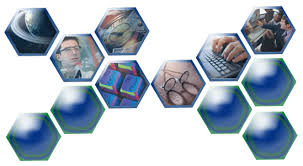 วิธีการวัดความเชื่อถือได้หรือความเที่ยง
แบ่งออกเป็น 4 วิธี ที่นิยมใช้กัน คือ
1. วัดแล้ววัดซ้ำ (Test and Retest Method) เป็นวิธีที่ง่ายที่สุด โดยการทดสอบกลุ่มตัวอย่างเดิม ภายในระยะเวลาหนึ่ง นิยมใช้ความสัมพันธ์ของเพียร์สัน (Pearson’s Correlation) หากมีความสัมพันธ์สูง แสดงว่ามีความน่าเชื่อถือสูง
วิธีการวัดความเชื่อถือได้หรือความเที่ยง
2. วิธีการวัดแบบที่ทดสอบแทนกันได้ (Alternate Consistency Method) มีลักษณะคล้ายกับการวัดซ้ำ เพราะเป็นการวัดในกลุ่มตัวอย่างเดียวกัน แต่ต่างกันตรงที่ใช้มาตรวัดคนละชุดกับครั้งแรก แต่คิดว่าเป็นแบบที่แทนกันได้
วิธีการวัดความเชื่อถือได้หรือความเที่ยง
3. วิธีการแบ่งครึ่ง (Split – Halves Method) ดัดแปลงมาจากวิธีการวัดซ้ำ แต่วัดเพียงครั้งเดียวแล้วนำคะแนนมาแบ่งเป็น 2 ส่วนเท่า ๆ กัน วิธีการคำนวณจะใช้ค่าสัมประสิทธิ์สหสัมพันธ์เหมือนกับวิธีทดสอบซ้ำ แต่แตกต่างกันเพียงเล็กน้อย
วิธีการวัดความเชื่อถือได้หรือความเที่ยง
4. วิธีการวัดความสอดคล้องภายใน (Internal Consistency Method) แบ่งออกเป็น 
	4.1 แบบคูเดอร์-ริซาร์ดสัน (Kuder –Richardson’s method) เป็นวิธีที่ใช้หาค่าความน่าเชื่อถือได้สำหรับแบบสอบถามที่มีการให้คะแนนแต่ละข้อเป็นแบบ 0,1 หรือ ตอบถูกให้ 1 ตอบผิดให้ 0 คะแนน
วิธีการวัดความเชื่อถือได้หรือความเที่ยง
4.2 แบบครอนบาค อัลฟา (Cronbach’s Alpha) เหมาะกับเครื่องมือที่ให้คะแนนรายข้อมากกว่า 1 คะแนน เช่น แบบสอบถามชนิดมาตราส่วนประเมินค่า (Rating Scale) ที่ให้คะแนนแต่ละข้อเป็น 1 2 3 4 และ 5
THE END
บทที่ 7การเก็บรวบรวมข้อมูล
By : Aj. Ketmanee Karin
ความหมายของข้อมูล (Data)
ข้อมูล คือ ข้อเท็จจริง ข้อคิดเห็น หรือข่าวสาร รวมทั้งสิ่งตีพิมพ์ต่าง ๆ ที่ผู้วิจัยสามารถนำมาใช้เป็นหลักฐานอ้างอิงในการวิจัย
ข้อมูล (Data)
ข้อมูลที่ใช้ในการวิจัย แบ่งออกเป็น 2 ประเภท คือ
ข้อมูลปฐมภูมิ (Primary Data) เป็นข้อมูลที่ผู้วิจัยเก็บรวบรวมด้วยตนเอง เช่น แบบสอบถาม แบบสัมภาษณ์ การสังเกต เป็นต้น
ข้อมูลทุติยภูมิ (Secondary Data) คือ ข้อมูลที่ได้จากการเก็บรวบรวม เรียบเรียงไว้เรียบร้อยแล้ว เช่น เอกสารต่าง ๆ
วิธีการเก็บรวบรวมข้อมูล
ที่นิยมใช้กัน มี 3 วิธี คือ
1. การเก็บรวบรวมข้อมูลโดยใช้แบบสอบถาม (Questionnaires Method) แบบสอบถาม หมายถึง ชุดของข้อคำถามทั้งหมดที่เกี่ยวข้องกับข้อเท็จจริง ความคิดเห็น ความเชื่อ ทัศนคติ เพื่อให้กลุ่มตัวอย่างเป็นผู้ตอบ
วิธีการเก็บรวบรวมข้อมูล
คำถามปลายเปิด (Open – Ended Question)
	เป็นคำถามที่เปิดโอกาสให้ผู้ตอบสามารถตอบได้อย่างเต็มที่ นิยมใช้ในกรณีที่ผู้วิจัยไม่สามารถคาดเดาคำตอบได้ หรือต้องการได้คำตอบไปเพื่อทำเป็นคำถามปลายปิดต่อไป
วิธีการเก็บรวบรวมข้อมูล
คำถามปลายปิด (Close – Ended Question)
	เป็นคำถามที่ผู้วิจัยมีแนวทางคำตอบไว้ให้ผู้ตอบแล้ว เป็นคำถามที่ได้มาจากผลการวิจัยที่เกี่ยวข้อง หรือจากความคิดเห็นของผู้วิจัยเอง เช่น
วิธีการเก็บรวบรวมข้อมูล
คำถามที่ให้เลือกตอบได้หลายข้อ (Multi - Response) 
ท่านต้องการเปลี่ยนอาชีพใหม่ เพราะเหตุใด (ตอบได้มากกว่า 1 ข้อ)
รายได้น้อย
ไม่มีความมั่นคง
สวัสดิการไม่ดี
ไม่มีเกียรติ
ไม่มีอิสระ
อื่น ๆ
หลักการเขียนข้อคำถามในแบบสอบถาม
1. ควรถามเฉพาะในเรื่องที่สำคัญ
	2. ใช้ภาษาที่ง่าย
	3. ใช้ประโยคกะทัดรัด
หลักการเขียนข้อคำถามในแบบสอบถาม
4. ใช้ตัวหนังสือหนาในประโยคที่ต้องการเน้น
	5. ไม่ควรใช้ประโยคที่ตีความหมายได้หลายทาง
	6. หลีกเลี่ยงประโยคปฏิเสธซ้อนปฏิเสธ
หลักการเขียนข้อคำถามในแบบสอบถาม
7. หลีกเลี่ยงการถามนำหรือการตั้งคำถามที่มีแนวโน้มจูงใจ เช่น ท่านอ่านข่าวจากหนังสือพิมพ์เป็นประจำใช่หรือไม่
8. หลีกเลี่ยงคำถามที่เกี่ยวกับค่านิยม เช่น ท่านเคยขับรถฝ่าไฟแดงหรือไม่
หลักการเขียนข้อคำถามในแบบสอบถาม
9. หลีกเลี่ยงการตั้งคำถามที่เป็นความลับ
10. คำตอบที่ให้ตอบมีเฉพาะทางเลือกที่ต้องการเท่านั้น
โครงสร้างแบบสอบถาม
แบ่งออกเป็น 3 ส่วน คือ
หนังสือนำหรือคำชี้แจง
ส่วนที่เป็นคำถามเกี่ยวกับข้อมูลส่วนตัว
กับถามเกี่ยวกับความคิดเห็นหรือพฤติกรรมของผู้ตอบ
ขั้นตอนการสร้างแบบสอบถาม
มี 6 ขั้นตอน ดังนี้
ต้องทราบว่าเราต้องการข้อมูลอะไรบ้าง (ดูจากกรอบแนวความคิด)
เขียนข้อคำถามให้ครอบคลุมตัวแปรทุกตัว เช่น
ตัวแปรอิสระ
อาชีพ
รายได้
การศึกษา
ตัวแปรตาม
การมีส่วนร่วมทางการเมือง
ขั้นตอนการสร้างแบบสอบถาม
3. เรียงข้อคำถาม 
   คำถามที่มีความสำคัญมากควรเรียงไว้ข้อแรก ๆ ก่อน ควรใส่หมายเลขไว้หน้าข้อคำถาม เพื่อความสะดวกในการลงรหัสข้อมูล เรียงข้อคำถามและคำตอบจากน้อยไปหามาก เช่น ท่านมีรายได้ต่อเดือน
5,000 – 10,000 บาท
10,001 – 15,000 บาท
15,001 – 20,000 บาท
20,001 – 25,000 บาท
ขั้นตอนการสร้างแบบสอบถาม
4. การตรวจสอบและแก้ไขแบบสอบถาม ว่าครอบคลุมตัวแปรทุกตัวในกรอบแนวคิดหรือไม่
5. นำแบบสอบถามไปทดลอง (Pretest) กับประชากรที่ไม่ใช่กลุ่มตัวอย่าง เพื่อตรวจสอบว่าผู้ตอบแบบสอบถามเข้าใจคำถามหรือไม่ อย่างไร
6. คัดเลือกคำถามในแบบสอบถามที่มีความน่าเชื่อถือตั้งแต่ 0.7 ขึ้นไป
รูปแบบการเก็บข้อมูลโดยใช้แบบสอบถาม
มี 2 รูปแบบ คือ
การนำแบบสอบถามไปส่งให้ผู้ตอบด้วยตนเอง
การส่งแบบสอบถามไปทางไปรษณีย์
รูปแบบการเก็บข้อมูลโดยใช้แบบสอบถาม
ข้อดีและข้อเสียของการเก็บข้อมูลด้วยแบบสอบถาม
ข้อดี
ประหยัดเวลา กำลังคน ค่าใช้จ่าย
ผู้ตอบสบายใจมากกว่าแบบสัมภาษณ์โดยไม่ต้องเผชิญหน้ากัน
สามารถส่งแบบสอบถามไปยังผู้ตอบได้ในจำนวนมากพร้อม ๆ กัน
รูปแบบการเก็บข้อมูลโดยใช้แบบสอบถาม
ข้อดีและข้อเสียของการเก็บข้อมูลด้วยแบบสอบถาม
ข้อเสีย
มักได้แบบสอบถามกลับคืนมาน้อย
ใช้ไม่ได้กับผู้ที่อ่านหนังสือไม่ออก เขียนไม่ได้
ผู้ตอบอาจไม่เข้าใจคำถาม
การเก็บรวบรวมข้อมูลโดยใช้แบบสัมภาษณ์
เป็นการพูดคุยโต้ตอบเพื่อทราบข้อเท็จจริง ความคิดเห็น ความรู้สึกนึกคิดในเรื่องที่ได้กำหนดไว้ล่วงหน้า ประกอบด้วยผู้สัมภาษณ์ (Interviewer) และผู้ถูกสัมภาษณ์ (Interviewee)
เทคนิคที่ผู้สัมภาษณ์จะนำไปใช้ได้
เริ่มต้นจากการแนะนำตัวเองก่อน
บอกจุดหมายของการสัมภาษณ์
อธิบายถึงเหตุผลในการเลือกกลุ่มตัวอย่าง
แนะนำตนเองอย่างกระชับ
แนะนำตนเองให้สอดคล้องกับสถานการณ์
สร้างความรู้สึกไว้เนื้อเชื่อใจกันและกัน
รูปแบบการสัมภาษณ์
แบ่งออกเป็น 2 รูปแบบ คือ
การสัมภาษณ์โดยใช้แบบสัมภาษณ์ (Structured Interview)
การสัมภาษณ์โดยไม่ใช้แบบสัมภาษณ์ (Unstructured Interview)
รูปแบบการสัมภาษณ์
ข้อดีและข้อเสียจากการเก็บข้อมูลโดยใช้แบบสัมภาษณ์ 
	ข้อดี
ใช้ได้กับบุคคลหลายประเภท
สามารถสังเกตสภาพการณ์ต่าง ๆ ประกอบได้
ผู้ถูกสัมภาษณ์ จะพยายามตอบทุกคำถาม
รูปแบบการสัมภาษณ์
ข้อดีและข้อเสียจากการเก็บข้อมูลโดยใช้แบบสัมภาษณ์ 
	ข้อเสีย
ค่าใช้จ่ายสูง ใช้เวลามาก
ต้องใช้ผู้สัมภาษณ์ที่มีความเชี่ยวชาญ
ผู้ให้สัมภาษณ์ มีเวลาคิดน้อย
ผู้ให้สัมภาษณ์ อาจเกิดความระแวงในการให้สัมภาษณ์
การเก็บข้อมูลโดยการสังเกต
เป็นวิธีที่ได้รับความนิยมมากในด้านมานุษวิทยา โดยมุ่งสังเกตพฤติกรรมหลักของบุคคลในสังคม รูปแบบของการสังเกต แบ่งออกเป็น 2 ประเภท คือ
การสังเกตแบบมีส่วนร่วม (Participant)
การสังเกตแบบไม่มีส่วนร่วม (Non-Participant)
การเก็บข้อมูลโดยการสังเกต
การเตรียมการสังเกต มี 2 วิธี คือ
การสังเกตโดยไม่มีเค้าโครง (Unstructured Observation)
การส่งเกตโดยมีเค้าโครง (Structured Observation)
หลักในการเก็บข้อมูลจากการสังเกต
มีขั้นตอน ดังนี้
กำหนดวัตถุประสงค์ที่แน่นอน
วางแผนการเก็บรวบรวมข้อมูลอย่างเป็นระบบ
เตรียมเครื่องมือในการเก็บข้อมูล
ให้ความรู้และฝึกฝนผู้ที่จะทำการสังเกต
ต้องกำจัดความรู้สึกที่ลำเอียงออกไป
หลักในการเก็บข้อมูลจากการสังเกต
6. เตรียมตัวให้พร้อมก่อนทำการสังเกต
7. ทำการสังเกตด้วยความตั้งใจ
8. ต้องมีการจดบันทึกการสังเกตอย่างสม่ำเสมอ
9. การตีความหมายจากผลการสังเกต
10. การสรุปผล ควรสรุปผลให้กะทัดรัด ได้ใจความ
หลักในการเก็บข้อมูลจากการสังเกต
ข้อดีของการสังเกต
เป็นการเก็บข้อมูลในลักษณะที่ไม่สามารถพูดหรืออธิบายได้
ได้รายละเอียดที่ลึกซึ้ง
ช่วยทำให้ได้ข้อมูลที่ถูกปกปิดได้
จะได้ข้อมูลที่มีความน่าเชื่อถือ และสมบูรณ์มากกว่าวิธีอื่น ๆ
เป็นการเก็บข้อมูลจากเหตุการณ์จริง
หลักในการเก็บข้อมูลจากการสังเกต
ข้อเสียของการสังเกต
ต้องใช้เวลาคอยปรากฏการณ์ที่จะเกิดขึ้นในแต่ละครั้ง
ไม่สามารถสังเกตเรื่องส่วนตัวที่เป็นความลับได้
ผลการสังเกตจะใช้ได้ในวงแคบ ๆ เท่านั้น เอาไปอนุมานในวงกว้างไม่ได้
T	HE END
บทที่ 8การวิเคราะห์ข้อมูล
By : Aj. Ketmanee Karin
การเลือกใช้สถิติ
การเลือกใช้สถิติที่เหมาะสมกับระดับการวัดของตัวแปร 1 ตัวแปร
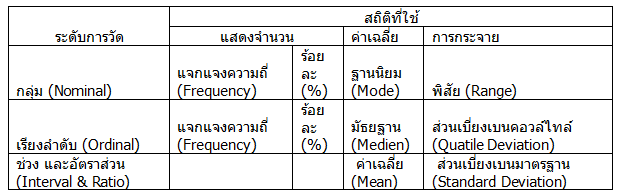 การเลือกใช้สถิติ
การเลือกใช้สถิติที่เหมาะสมกับระดับการวัดของตัวแปร 2 ตัวแปร
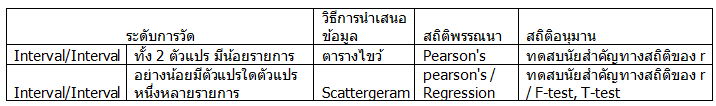 นัยสำคัญทางสถิติ (Statistical Significant)
เป็นการทดสอบสมมติฐานทางสถิติโดยวิธีการทางสถิติ ก็คือจะปฏิเสธหรือไม่ปฏิเสธอย่างใดอย่างหนึ่งเท่านั้น ถ้าผลการทดสบนัยสำคัญทางสถิติปรากฏว่า “ปฏิเสธ H0” ก็แสดงว่าผลการทดสอบนั้นมีนัยสำคัญ
ความหมายของระดับนัยสำคัญทางสถิติ
กำหนดไว้ 3 ระดับ คือ 0.05 , 0.01 และ 0.001 สามารถอธิบายได้ ดังนี้
	- 0.05 คือ ระดับความเชื่อถือได้ไม่ต่ำกว่า 95%
	- 0.01 คือ ระดับความเชื่อถือได้ไม่ต่ำกว่า 99%
	- 0.001 คือ ระดับความเชื่อถือได้ไม่ต่ำกว่า 99.99%
วิธีการทางสถิติที่ใช้ในการวิเคราะห์ข้อมูล
แบ่งอกเป็น 2 ประเภทใหญ่ ได้แก่
สถิติพรรณนา (Descriptive Statistic) แบ่งออกเป็น 3 กลุ่ม ได้แก่
	1.1 ร้อยละ
	1.2 การวัดแนวโน้มเข้าสู่ส่วนกลางหรือวัดค่ากลาง
	     - ฐานนิยม คือ ข้อมูลกลุ่มที่มีจำนวนมากที่สุด
		    - มัธยฐาน คือ ข้อมูลที่อยู่ตรงกลาง
		    - ค่าเฉลี่ย คือ การเอาค่าทั้งหมดมารวมกันและหารด้วยจำนวนข้อมูล
วิธีการทางสถิติที่ใช้ในการวิเคราะห์ข้อมูล
1.3 การวัดการกระจาย
			- พิสัย คือ การวัดค่าความห่างระหว่างข้อมูลที่มีค่ามากที่สุดและข้อมูลที่มีค่าน้อยที่สุด
			- ค่าเบี่ยงเบนมาตรฐาน คือ ค่าที่คลาดเคลื่อนไปจากค่ามาตรฐานมีมากน้อยเพียงใด
สถิติอนุมาน (Inferential Statistic)
แบ่งออกเป็น 2 ประเภท คือ
การทดสอบนัยสำคัญของความสัมพันธ์
	ค่าสหสัมพันธ์ (Correlation) เป็นค่าสถิติที่ใช้อธิบายความสัมพันธ์ของ 2 ตัวแปร
สถิติอนุมาน (Inferential Statistic)
2. การทดสอบนัยสำคัญของความแตกต่าง
		สถิติที่นิยมใช้ ได้แก่
	- Z-test ใช้ทดสอบความแตกต่างที่ได้จาก 2 กลุ่มอิสระ
	- X2 – test (Chi-Square test) ใช้ทดสอบความแตกต่างระหว่างสัดส่วนที่มีมากกว่า 2 ค่า
สถิติอนุมาน (Inferential Statistic)
- T-test การทดสอบค่า t เป็นการทดสอบความแตกต่างของค่าเฉลี่ยของประชากร 2 กลุ่ม ใช้ในกรณีที่มีตัวแปรตามมีระดับการวัดตั้งแต่ “ระดับอันตรภาค” ขึ้นไป ส่วนตัวแปรอิสระ เป็นตัวแปรกลุ่มที่มีเพียง 2 กลุ่ม เช่น แบ่งอายุเป็น 2 กลุ่ม คือ สูงและต่ำ
สถิติอนุมาน (Inferential Statistic)
- การวิเคราะห์ความแปรปรวนทางเดียว (One-Way Analysis of Variance : One-Way Anova) ใช้ในกรณีเดียวกับ T-test ต่างกันตรงที่ตัวแปรอิสระแบ่งออกเป็นกลุ่มมากว่า 2 กลุ่ม
THE END
บทที่ 9การนำเสนอรายงานวิจัย
By : Aj. Ketmanee Karin
ส่วนประกอบของงานวิจัย
ประกอบด้วย 3 ส่วนหลัก คือ
ส่วนนำ
ส่วนเนื้อหา
เอกสารอ้างอิง
ส่วนนำ
เป็นส่วนแรกของรายงานการวิจัย เพื่อแนะนำโครงการวิจัย ประกอบด้วย 7 ส่วนย่อย ได้แก่
ปกในหรือหน้าชื่อเรื่อง (Title Page)
	ประกอบด้วยชื่อเรื่องที่ทำการวิจัย ชื่อผู้วิจัย หากมีหลายคนก็ให้ใส่ทุกคนเรียงตามลำดับ
	 แต่หากเป็นปกนอกให้ใส่ชื่อคนเดียวเท่านั้น เช่น
มารวย ใจกล้า และคณะ
ตัวอย่างปกใน
สัญลักษณ์มหาวิทยาลัย

ซื่อเรื่อง 

จัดทำโดย
1. xxx
2. xxx
3. Xxx


ได้รับทุนจากแหล่งใด
ปี พ.ศ. ที่พิมพ์
ตัวอย่างปกนอก
สัญลักษณ์มหาวิทยาลัย

ซื่อเรื่อง 

จัดทำโดย
1. xxx และคณะ


ได้รับทุนจากแหล่งใด
ปี พ.ศ. ที่พิมพ์
ส่วนนำ
2. หน้าอนุมัติ (ถ้ามี)
	3. บทคัดย่อ (Abstract)
	4. คำนำ (Preface) และกิตติกรรมประกาศ (Acknowledgement)
	5. สารบัญเรื่อง (Table of Contents)
	6. สารบัญตาราง (List of Tables)
	7. สารบัญแผนภาพ (List of Figures)
ส่วนเนื้อหา
ประกอบด้วย
บทนำ
	- ที่มาและความสำคัญของปัญหา
	- วัตถุประสงค์ของการศึกษา
	- สมมติฐานของการวิจัย
	- ประโยชน์ที่คาดว่าจะได้รับ
	- ขอบเขตของการวิจัย
	- ข้อตกลงเบื้องต้น
	- นิยามคำศัพท์เฉพาะ
ส่วนเนื้อหา
2. การตรวจเอกสาร
3. ระเบียบการวิจัย
4. ผลการวิจัยและการอภิปรายผล
5. สรุปและข้อเสนอแนะ
เอกสารอ้างอิง
การอ้างอิงหน้าเนื้อหา เช่น
แก้ว ใจกล้า (2559 : 3) กล่าวว่า การบริหารการเงิน คือ กระบวนการในการบริหารจัดการการเงินอย่างมีระบบ
เอกสารอ้างอิง
การอ้างอิงท้ายเนื้อหา เช่น
	การบริหารการเงิน คือ กระบวนการในการบริหารจัดการการเงินอย่างมีระบบ (แก้ว ใจกล้า. 2559 : 3-5)
เอกสารอ้างอิง
การอ้างอิงท้ายเนื้อหา หลายคน เช่น
	 (เฉลิมขวัญ ครุธบุญยงค์. 2555 : 400-402; นงค์นิต จันทร์จรัส. 2556 : 254;  ฐาปนา ฉิ่นไพศาล. 2557 : 9-1 - 9-4 และอภิรดา สุทธิสานนท์ และคนอื่น ๆ. 2557 : 221)
เอกสารอ้างอิง
การอ้างอิงท้ายเนื้อหา เช่น
	การบริหารการเงิน คือ กระบวนการในการบริหารจัดการการเงินอย่างมีระบบ (แก้ว ใจกล้า. 2559 : 3-5) 
	หากเป็นเอกสารต่างประเทศ ให้เอาชื่อผู้แต่ง ตามด้วยนามสกุล เช่น (Tyrus Hillway. 1964 :10-12)
เอกสารอ้างอิง
การอ้างอิงสำหรับผู้เขียนที่มียศหรือบรรดาศักดิ์ เช่น  
คึกฤทธิ์ ปราโมธ. ม.ร.ว.
จินตนา ยศสุนทร. คุณหญิง
พงศกร ยอดชมพู. พันเอก. พระยา
เอกสารอ้างอิง
การอ้างอิงจากเว็บไซต์ในเนื้อหา เช่น
(ตลาดหลักทรัพย์แห่งประเทศไทย. 2559 : 2-3)
เอกสารอ้างอิง
การอ้างอิงในเนื้อหา จากหนังสือแปล เช่น
Stephen A. Ross, Randolph W. Westerfield & Bradford D. Jordan. 2014 : 58-61)
การเขียนบรรณานุกรม
กรณีที่เป็นหนังสือ
วัลลภ รัฐฉัตรานนท์. (2557). เทคนิควิจัยทางสังคมศาสตร์. พิมพ์ครั้งที่ 5. กรุงเทพมหานคร : มหาวิทยาลัยเกษตรศาสตร์.
กัลยรัตน์ ธีระธนชัยกุล. (2557). จริยธรรมทางธุรกิจ. กรุงเทพมหานคร : ปัญญาชน.
การเขียนบรรณานุกรม
กรณีที่เป็นหนังสือต่างประเทศ
Hillway, Tyrus. (1964). Introduction Research. 2nded. Boston : Houghton Miffin.
(นามสกุลขึ้นก่อนชื่อ)
การเขียนบรรณานุกรม
กรณีที่เป็นหนังสือต่างประเทศ
Weil, Roman L., Schipper Katherine & Francis Jennifer. (2014). Financial Accounting 	: An Introduction to Concepts Methods and Uses. 14th ed. Ohio : South-	Western Cengage Learning.
การเขียนบรรณานุกรม
กรณีที่เป็นวารสารต่างประเทศ
McWilliam, A., Siegel, D.S. & Wright, P.M. (2006). Corporate Social Responsibility : Strategic Implications. Journal of Management Studies. 43(1), pp. 1-12.
การเขียนบรรณานุกรม
กรณีที่เป็นวารสารต่างประเทศ
Husted, B.W., & Salazar, J. (2006). Taking Friedman Seriously : Maximizing Profits and Social Performance. Journal of Management Studies. 43(1), pp. 75-91.
การเขียนบรรณานุกรม
กรณีอ้างอิงจากเว็บไซต์
ตลาดหลักทรัพย์แห่งประเทศไทย. (2559). ข้อมูลรายบริษัท/หลักทรัพย์. สืบค้นเมื่อ 10 เมษายน 2559, จาก http://www.set.or.th/set/commonslookup.do
Macdonald, Christie. (2016). Business Ethics. Retrieved June 20, 2016, from http://www.businessethics.ca/definitions/business-ethics.html.
การเขียนบรรณานุกรม
กรณีอ้างอิงจากเว็บไซต์
ศูนย์คุ้มครองผู้ใช้บริการทางการเงิน ธนาคารแห่งประเทศไทย. (2559). การวางแผนทางการเงิน. สืบค้นข้อมูล 17 กุมภาพันธ์. 2559, จาก https://www.1213.or.th/th/moneymgt /finplan/Pages/planningsteps.aspx
การเขียนบรรณานุกรม
กรณีอ้างอิงจากงานวิจัยหรือวิทยานิพนธ์
ฐสิษฐ์ สวโรจน์กิจเตโช. (2558). ปัจจัยที่มีอิทธิพลต่อการจ่ายเงินปันผลของบริษัทจดทะเบียนใน	ตลาดหลักทรัพย์แห่งประเทศไทย กรณีศึกษาบริษัทใน SET High Dividend ของ	ประเทศไทย. การค้นคว้าอิสระ หลักสูตรวิทยาศาสตรมหาบัณฑิต สาขาวิชาการเงิน. 	กรุงเทพมหานคร : มหาวิทยาลัยกรุงเทพ.
การเขียนบรรณานุกรม
กรณีอ้างอิงจากงานวิจัยหรือวิทยานิพนธ์
ปิยะฉัตร ผ่องแผ้ว. (2553). ปัจจัยที่มีอิทธิพลต่อการถือครองหลักทรัพย์ในความต้องการของตลาด กรณีศึกษา : บริษัทจดทะเบียนในตลาดหลักทรัพย์แห่งประเทศไทย. วิทยานิพนธ์ หลักสูตรบัญชีมหาบัณฑิต สาขาวิชาบัญชี   คณะการจัดการและการท่องเที่ยว. ชลบุรี : มหาวิทยาลัย	บูรพา.
การเขียนบรรณานุกรม
กรณีอ้างอิงจากงานวิจัยหรือวิทยานิพนธ์
อโนทัย ศรีมาลานนท์. (2551). การวิเคราะห์โครงการด้านเศรษฐศาสตร์และการกำหนดราคาประสิทธิภาพของการผลิตกระแสไฟฟ้าจากพลังงานชีวมวล : กรณีศึกษาโครงการลำน้ำ   เซบก. วิทยานิพนธ์ หลักสูตรปริญญาเศรษฐศาสตรมหาบัณฑิต สาขาวิชาเศรษฐศาสตร์. นนทบุรี : มหาวิทยาลัยธุรกิจบัณฑิตย์.
การเขียนบรรณานุกรม
กรณีอ้างอิงจากหนังสือแปล
รอส, สเตเฟน เอ., เวสเตอร์ฟิวด์ แลนดอล, ดับเบิ้ลยู และจอร์แดน บราดฟอร์ด. (2557). ประเด็นสำคัญการจัดการการเงินธุรกิจ. แปลจาก Essentials of Corporate Finance. 7thed. แปลโดย วรรณรพี บานชื่นวิจิตร และคนอื่น ๆ : กรุงเทพมหานคร : แมคกรอ-ฮิล.
THE END